Let’s Stay Together: Towards Traffic Aware Virtual Machine Placement in Data Centers
Xin Li, Jie Wu, Shaojie Tang, Sanglu Lu

Nanjing University
Temple University
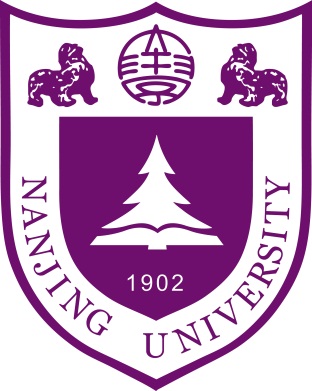 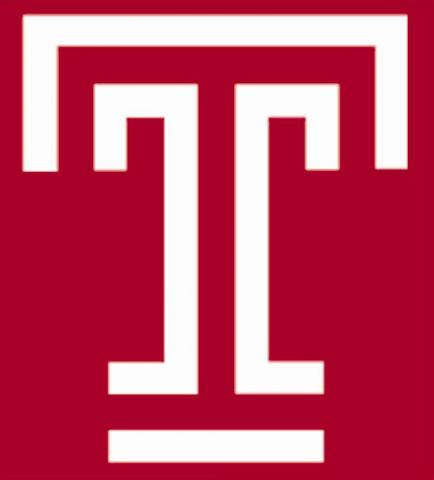 2014.05.01
Outline
Background and Scenario
Problem Statement
Homogeneous Case
Heterogeneous Case
Conclusion
2
Background
Virtual machine (VM) placement
Tenants submit their resource requirements to the cloud system, and the cloud decides how to implement the resource allocation.
One of the primary task in virtualization-based cloud system.
The cost is one of the major concerns for the cloud providers.
PM-cost
N-cost
Scenario
We use slot to represent one basic resource unit. (CPU/memory/disk)
Tenants submit their resource requirements, in terms of the number of VMs (slots).
Each slot host one VM
For one tenant, it could be one project group, and each VM can be assigned to one group member.
The VMs (group members) finish the task cooperatively.
There exists inter-VM communication.
Virtual Machine Placement
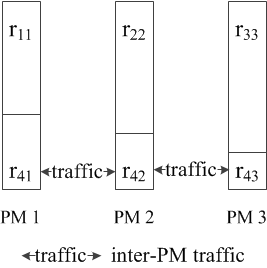 Inter-PM traffic
Inter-VM traffic
The objective
Minimize the total inter-PM traffic.
How to determine the communication cost?
5
Communication Model
Two communication models
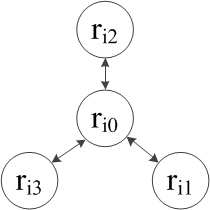 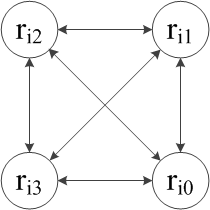 Centralized Model
Distributed Model
6
Communication Cost
The traffics between VMs are assumed to be aware in most related works.

Here, we do NOT adopt this assumption.

We focus on network cost, measured by the number of traffic links between VMs
One request may be placed on multiple servers
Problem Statement
8
Cost Function
Classification
Homogeneous Case
CCF
Recursive algorithm
Optimal solution
DCF
Algorithm based on the above recursive algorithm
Optimal solution
E-DCF
Recursive algorithm
Optimal solution
Homogeneous Case - CCF
Recursive algorithm
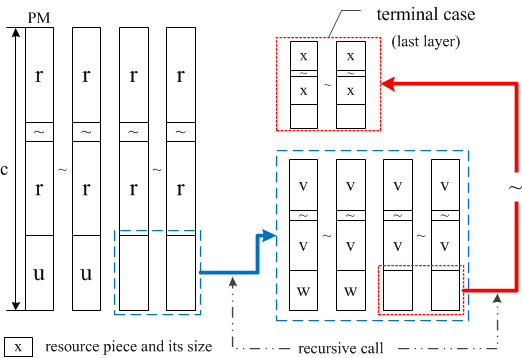 solution structure
Homogeneous Case - CCF
Basic idea
Achieve the perfect placement as many as possible, then split the unplaced requests into pieces.
Layer
Perfect placement (Stay Together)
All of the required VMs are placed on the same PM.
For each layer, the perfect placement may be different, i.e. the number of required VMs varies.
Piece
TPC: terminal-piece
CPC: continue-piece
Homogeneous Case - CCF
Piece
TPC, terminal piece
One piece is placed completely without split at some layer;
CPC, continue piece
Otherwise.

There is exactly one TPC for each request.
There is at most one CPC on each PM.
Solution Structure
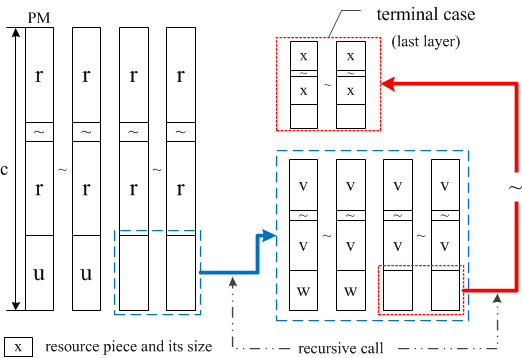 solution structure
Homogeneous Case - CCF
Optimality
Proof
Proof (cont.)
Solution Structure
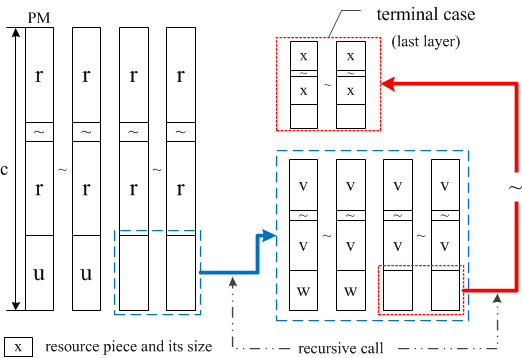 solution structure
Homogeneous Case - DCF
Homogeneous Case - Example
22
Optimality
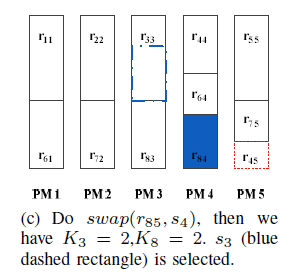 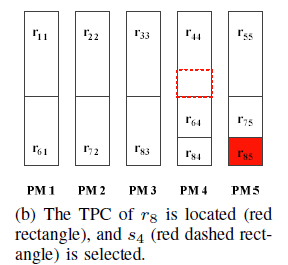 Optimality (cont.)
Optimality (cont.)
Homogeneous Case – E-DCF
Optimality
Optimality (cont.)
Optimality (cont.)
Solution Structure
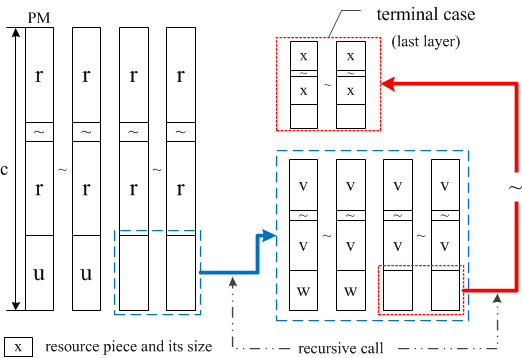 solution structure
Heterogeneous Case
31
An Example
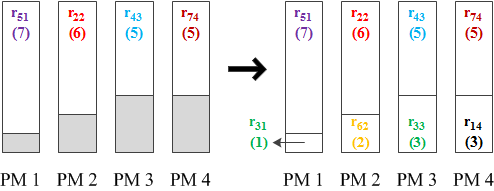 32
Greedy Algorithm
Approximation Ratio of GA
Comparison
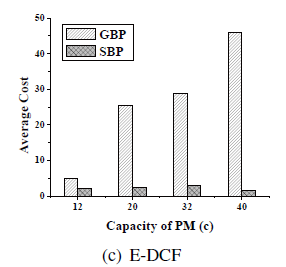 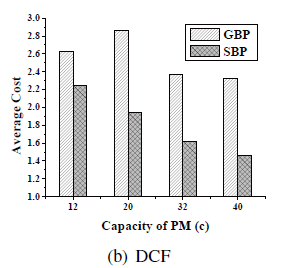 Impact of Number of PMs
36
Conclusion
VM placement for network cost minimization.
Homogeneous case
Optimal solutions for 3 cost functions
CCF, DCF, E-DCF
Heterogeneous case
Approximation algorithm
2-approximation ratio for CCF.
Thank You!
Let’s Stay Together: Towards Traffic Aware Virtual Machine Placement in Data Centers
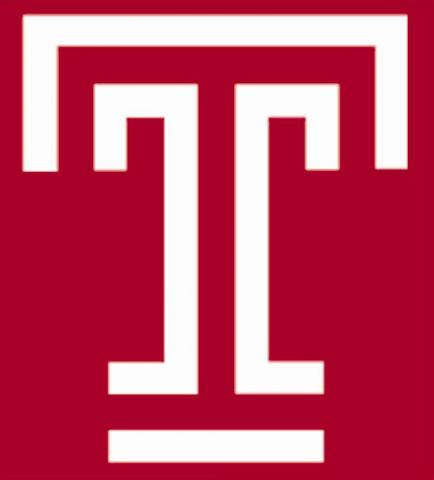 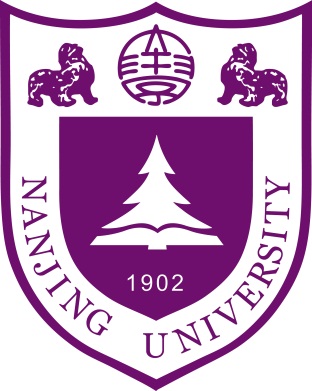 Xin Li

Email: lixin@dislab.nju.edu.cn